Fehlerbehandlung/Recovery: ACIDAtomarität und Dauerhaftigkeit
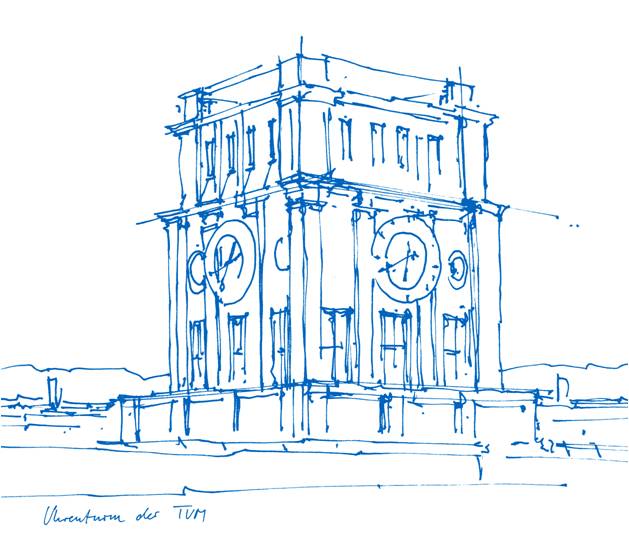 Fehlerbehandlung (Recovery)
Fehlerklassifikation
Lokaler Fehler in einer noch nicht festgeschriebenen (committed) Transaktion
Wirkung muss zurückgesetzt werden
R1-Recovery
Fehler mit Hauptspeicherverlust
Abgeschlossene TAs müssen erhalten bleiben 
R2-Recovery  redo
Noch nicht abgeschlossene TAs müssen zurückgesetzt werden 
R3-Recovery  undo
Fehler mit Hintergrundspeicherverlust
R4-Recovery
2
DBMS-Puffer
A‘
D
A‘
C‘
D
.
.
.
Zweistufige Speicherhierarchie
Hintergrundspeicher
Einlagerung
PA
PC
C
Auslagerung
PB
B
3
Die Speicherhierarchie
Ersetzung von Puffer-Seiten
¬steal: Bei dieser Strategie wird die Ersetzung von Seiten, die von einer noch aktiven Transaktion modifiziert wurden, ausgeschlossen.

steal: Jede nicht fixierte Seite ist prinzipiell ein Kandidat für die Ersetzung, falls neue Seiten eingelagert werden müssen.

Einbringen von Änderungen abgeschlossener TAs 
force-Strategie: Änderungen werden zum Transaktionsende auf den Hintergrundspeicher geschrieben.

¬force-Strategie: geänderte Seiten können im Puffer verbleiben.
4
Auswirkungen auf Recovery
5
Einbringungsstrategie
Update in Place
jede Seite hat genau eine „Heimat“ auf dem Hintergrundspeicher
der alte Zustand der Seite wird überschrieben

Twin-Block-Verfahren
Anordnung der Seiten PA , PB , und PC .





Schattenspeicherkonzept
nur geänderte Seiten werden dupliziert
weniger Redundanz als beim Twin-Block-Verfahren
6
7
Schattenspeicher-Verfahren
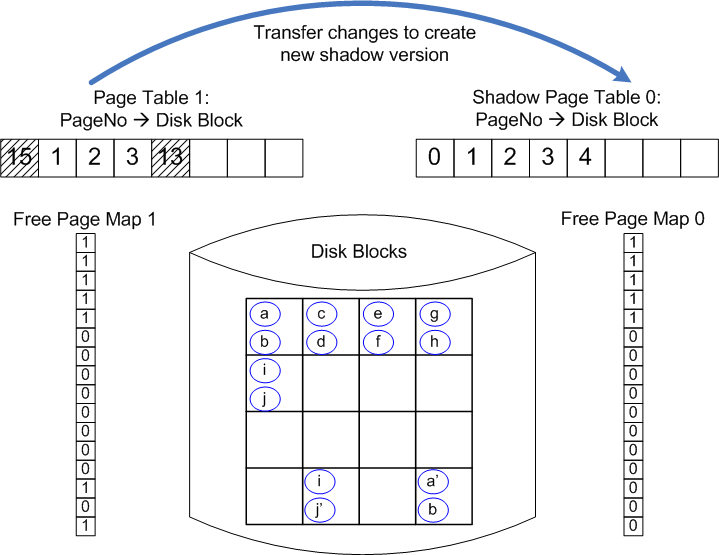 Hier zugrunde gelegte Sytemkonfiguration
steal
„dreckige Seiten“ können in die (persistente) Datenbank (auf Platte) geschrieben werden

¬force
geänderte Seiten sind möglicherweise noch nicht auf die Platte geschrieben

update-in-place
Es gibt von jeder Seite nur eine Kopie auf der Platte

Kleine Sperrgranulate
auf Satzebene
also kann eine Seite gleichzeitig „dreckige“ Daten (einer noch nicht abgeschlossenen TA) und „committed updates“ enthalten
das gilt sowohl für Puffer – als auch Datenbankseiten
9
Protokollierung von Änderungsoperationen im Log
Struktur der Log-Einträge
[LSN, TransaktionsID, PageID, Redo, Undo, PrevLSN]
LSN (Log Sequence Number),
eine eindeutige Kennung des Log-Eintrags.
LSNs müssen monoton aufsteigend vergeben werden,
die chronologische (zeitliche) Reihenfolge der Protokolleinträge kann dadurch ermittelt werden.

Transaktionskennung TA der Transaktion, die die Änderung durchgeführt hat.

PageID
die Kennung der Seite, auf der die Änderungsoperationen vollzogen wurde.
Wenn eine Änderung mehr als eine Seite betrifft, müssen entsprechend viele Log-Einträge generiert werden.
10
Protokollierung von Änderungsoperationen II
Struktur der Log-Einträge II
[LSN, TransaktionsID, PageID, Redo, Undo, PrevLSN]
Die Redo -Information gibt an, wie die Änderung nachvollzogen werden kann.

Die Undo -Information beschreibt, wie die Änderung rückgängig gemacht werden kann.

PrevLSN, einen Zeiger auf den vorhergehenden Log-Eintrag der jeweiligen Transaktion. Diesen Eintrag benötigt man aus Effizienzgründen.
11
Beispiel einer Log-Datei
12
Logische oder physische Protokollierung
Physische Protokollierung
Es werden Inhalte / Zustände protokolliert:

before-image enthält den Zustand vor Ausführung der Operation
after-image enthält den Zustand nach Ausführung der Operation
Logische Protokollierung
das Before-Image wird durch Ausführung des Undo-Codes aus dem After-Image generiert und
das After-Image wird durch Ausführung des Redo-Codes aus dem Before-Image berechnet.
Speicherung der Seiten-LSN

Die „Herausforderung“ besteht darin, beim Wiederanlauf zu entscheiden, ob man das Before- oder das After-Image auf dem Hintergrundspeicher vorgefunden hat.

Dazu wird auf jeder Seite die LSN des jüngsten diese Seite betreffenden Log-Eintrags gespeichert.
13
Illustration: Seiten-LSN
DBMS-Puffer
A‘
D
A‘
C‘
D
.
.
.
Hintergrundspeicher
#9
Einlagerung
PA
PC
#9
#8
#5
C
Auslagerung
PB
#3
B
14
Schreiben der Log-Information
AP1
· · ·
APn
DBMS-
Code
Log-Datei
Datenbasis
Log-Archiv
DB-Archiv
15
Schreiben der Log-Information
Die Log-Information wird (mindestens) zweimal geschrieben
Log-Datei für schnellen Zugriff
R1, R2 und R3-Recovery
Log-Archiv
R4-Recovery
16
Anordnung des Log-Ringpuffers
#30
Log-Datei
...
#40
#20
#41
eintragen
Log-Archiv
...
#10
ausschreiben
17
Das WAL-Prinzip: Write Ahead Log
Write Ahead Log-Prinzip
Bevor eine Transaktion festgeschrieben (committed) wird, müssen alle „zu ihr gehörenden“ Log-Einträge ausgeschrieben sein.
Bevor eine modifizierte Seite ausgelagert werden darf, müssen alle Log-Einträge, die zu dieser Seite gehören, in das temporäre und das Log-Archiv ausgeschrieben sein.

Die Einhaltung des WAL-Prinzips wird dadurch sichergestellt, dass der Log-Schreiber periodisch die LSN des zuletzt gesicherten Log-Records abspeichert, so dass die anderen Komponenten darauf warten können, dass die das WAL-Prinzip betreffenden Log-Records im „sicheren Hafen“ sind.
18
Wiederanlauf nach einem Fehler
Absturz
T1
T2
t3
t1
t2
Zeitachse
Transaktionsbeginn und – ende relativ zu einem Systemabsturz
Transaktionen der Art T1 müssen hinsichtlich ihrer Wirkung vollständig nachvollzogen werden. Transakionen dieser Art nennt man Winner.

Transaktionen, die wie T2 zum Zeitpunkt des Absturzes noch aktiv waren, müssen rückgängig gemacht werden. Diese Transaktionen bezeichnen wir als Loser.
19
Drei Phasen des Wiederanlaufs
Analyse:
Die temporäre Log-Datei wird von Anfang bis zum Ende analysiert,
Ermittlung der Winner-Menge von Transaktionen des Typs T1
Ermittlung der Loser-Menge von Transaktionen der Art T2.

Wiederholung der Historie:
alle protokollierten Änderungen werden in der Reihenfolge ihrer Ausführung in die Datenbasis eingebracht.
Die LSN des Logeintrags wird mit der Seiten-LSN verglichen, um festzustellen, ob redo notwendig ist
Der LSN-Eintrag auf der Seite wird aktualisiert

Undo der Loser:
Die Änderungsoperationen der Loser-Transaktionen werden in umgekehrter Reihenfolge ihrer ursprünglichen Ausführung rückgängig gemacht.
20
Wiederanlauf in drei Phasen
Log
Analyse
2.  Redo aller Änderungen (Winner und Loser)
3.  Undo aller Loser-Änderungen
Fehlertoleranz (Idempotenz) des Wiederanlaufs
undo(undo(...(undo(a))...)) = undo(a)
redo(redo(...(redo(a))...)) = redo(a)
auch während der Recoveryphase kann das System abstürzen
21
Beispiel einer Log-Datei
22
Kompensationseinträge im Log
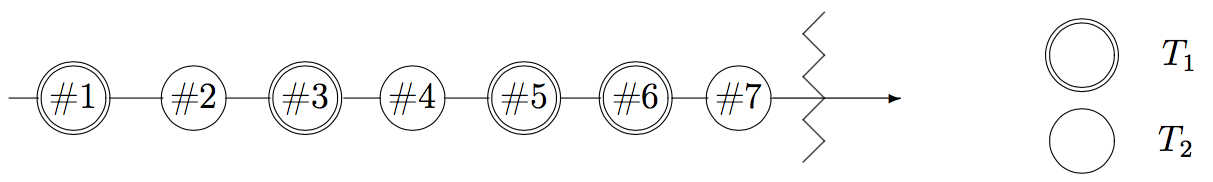 Wiederanlauf und Log
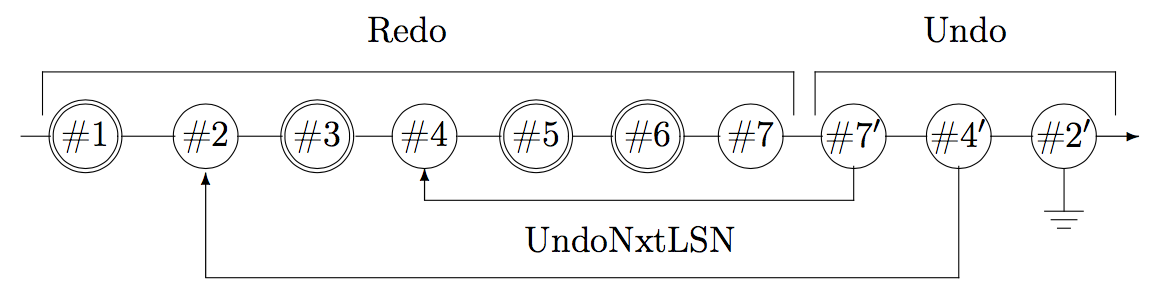 Kompensationseinträge (CLR: compensating log record) für rückgängig gemachte Änderungen.
#7‘ ist CLR für #7
#4‘ ist CLR für #4
23
24
Logeinträge nach abgeschlossenem Wiederanlauf
[#1,T1,BOT,0]
[#2,T2,BOT,0]
[#3,T1,PA,A-=50,A+=50,#1]
[#4,T2,PC,C+=100,C-=100,#2]
[#5,T1,PB,B+=50,B-=50,#3]
[#6,T1,commit,#5]
[#7,T2,PA,A-=100,A+=100,#4]
<#7‘,T2,PA,A+=100,#7,#4>
<#4‘,T2,PC,C-=100,#7‘,#2>
<#2‘,T2,-,-,#4‘,0>
25
Logeinträge nach abgeschlossenem Wiederanlauf II
CLRs sind durch spitze Klammern <...> gekennzeichnet.
der Aufbau eines CLR ist wie folgt
LSN
TA-Identifikator
betroffene Seite
Redo-Information
PrevLSN
UndoNxtLSN (Verweis auf die nächste rückgängig zu machende Änderung)

CLRs enthalten keine Undo-Information
warum nicht?
26
Lokales Zurücksetzen einer Transaktion
Partielles Zurücksetzen einer Transaktion
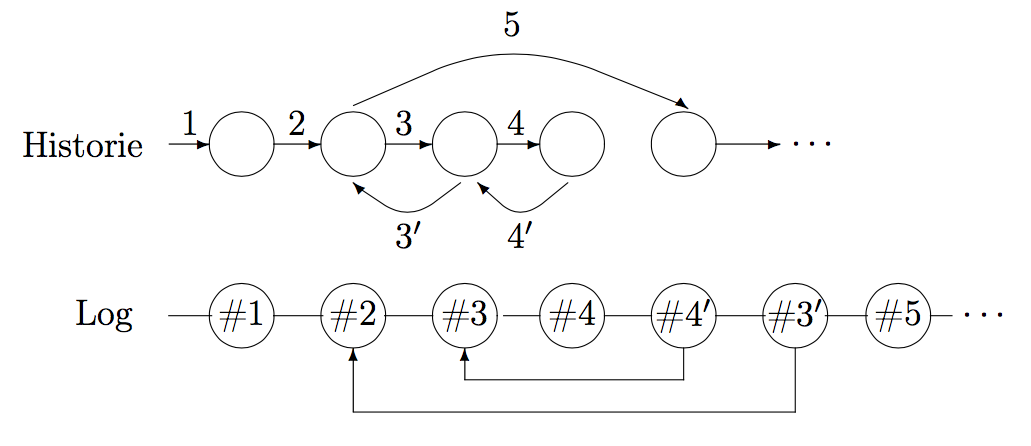 Schritte 3 und 4 werden zurückgenommen
4´ und 3´ sind CLRs
notwendig für die Realisierung von Sicherungspunkten innerhalb einer TA
27
Sicherungspunkte
T3
T1
T4
T2
Sicherungspunkt Siangemeldet
Sicherungspunkt Sigeschrieben
Transaktionskonsistente Sicherungspunkte
Absturz
Zeitachse
Sicherungspunkt
Si-1
28
Drei unterschiedliche Sicherungspunkt-Qualitäten
Sicherungspunkt
Log
Analyse
Redo
Undo
(a) transaktionskonsistent
(b) aktionskonsistent
Analyse
Redo
MinLSN
Undo
(c) unscharf (fuzzy)
Analyse
Redo
MinDirtyPageLSN
Undo
MinLSN
29
Aktionskonsistente Sicherungspunkte
T2
T3
T1
T5
Sicherungspunkt
Transaktionsausführung relativ zu einem aktions-konsistenten Sicherungspunkt und einem Systemabsturz
Systemabsturz
T4
Zeitachse
30
Unscharfe (fuzzy) Sicherungspunkte
modifizierte Seiten werden nicht ausgeschrieben
nur deren Kennungen (PageIDs) werden gesammelt ausgeschrieben
DirtyPages = Menge der modifizierten Seiten

MinDirtyPageLSN: die minimale LSN, deren Änderungen noch nicht ausgeschrieben wurde
MinLSN: die kleinste LSN aller zum Sicherungszeitpunkt aktiven TAs
31
R4-Recovery / Media-Recovery
Recovery nach einem Verlust der materialisierten Datenbasis
materialisierte Datenbasis
temporäre Log-Datei
+
konsistente Datenbasis
Fehler
Datenbasis-Archiv
Log-Archiv
+
32